13
12
50% Zwitter-Ion
50% Anion
11
10
9
pKS2
8
7
6
IEP
5
50% Zwitter-Ion
50% Kation
4
3
2
pKS1
1
Zugabe von NaOH
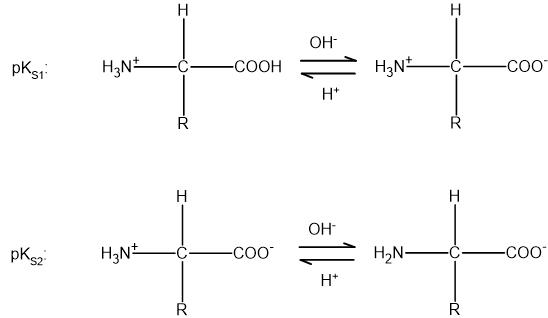 -
+
Spannung U
+
-
Kathode
Anode
-
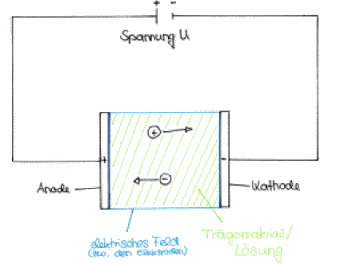 elektrisches Feld
(zwischen den Elektroden)
Träger-Material / 
Lösung
+